The Flipped Classroom
American Society of Hematology
December 6, 2015

Gow Arepally, MD
Division of Hematology 
Associate Professor, Medicine
Outline
Definitions 
Flipped Classrooms 
Principles
Duke University Medical School
Case study: Duke Renal Physiology Curriculum Redesign
What is a Flipped Classroom?
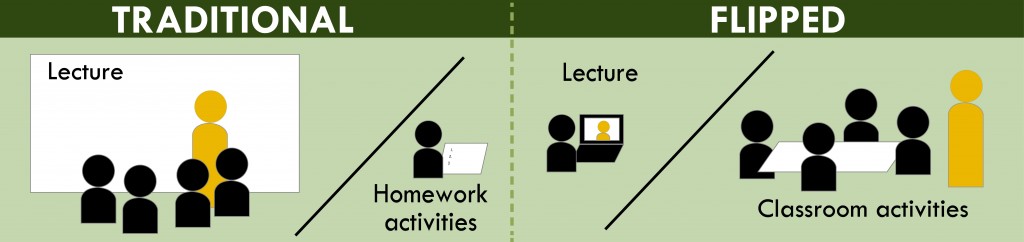 Image: http://www.washington.edu/teaching/teaching-resources/engaging-students-in-learning/flipping-the-classroom/
Flipped Classroom
Outgrowth of student-centered learning environments
Active learning strategies: student presentations, small group problem solving, self/peer evaluation, group discussions
 Inverted instructional approach using technology to move lectures out of classrooms
Online video lectures prior to in-class sessions
Allows self-paced online learning  
Interactive classroom time; differentiated learning
Why Flip?
Aligns with adult learning styles (andragogy;M.Knowles)
Adults need to be involved in the planning and evaluation of their instruction.
Experience (including mistakes) provides the basis for the learning activities.
Adults are most interested in learning subjects that have immediate relevance and impact to their job or personal life.
Adult learning is problem-centered rather than content-oriented
Implementing A Flipped Classroom
Using a backward instructional design to plan learning activities
Creating opportunities for prelearning (short recordings)
Developing diagnostic assessments to identify learning gaps
Using technology to address learning gaps and develop competency
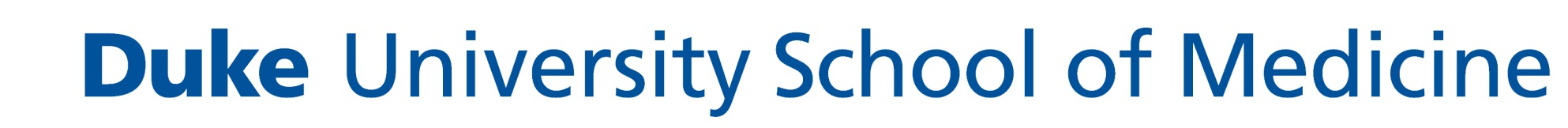 Medical School:  Student Centered Learning 
& Use of Flipped Classrooms
Background
Duke unique  medical school curriculum
First year: basic sciences
Second year: clinical sciences
Third year: research
Fourth year:  clerkships
Implementation of flipped classrooms ~ 5 years ago
Team based learning methodology
Pass/fail curriculum
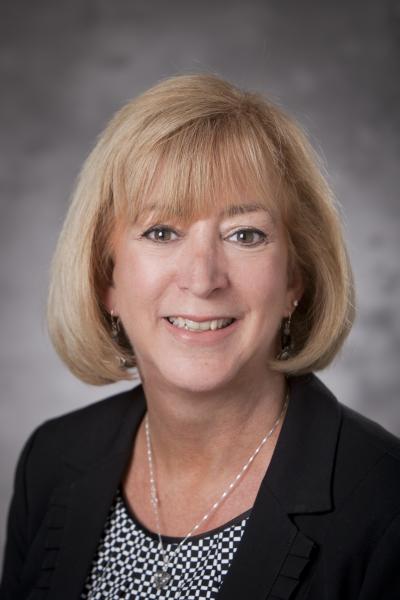 Colleen O’Connor Grochowski, PhD
Associate Dean for Curricular Affairs
Duke: First Year Curriculum
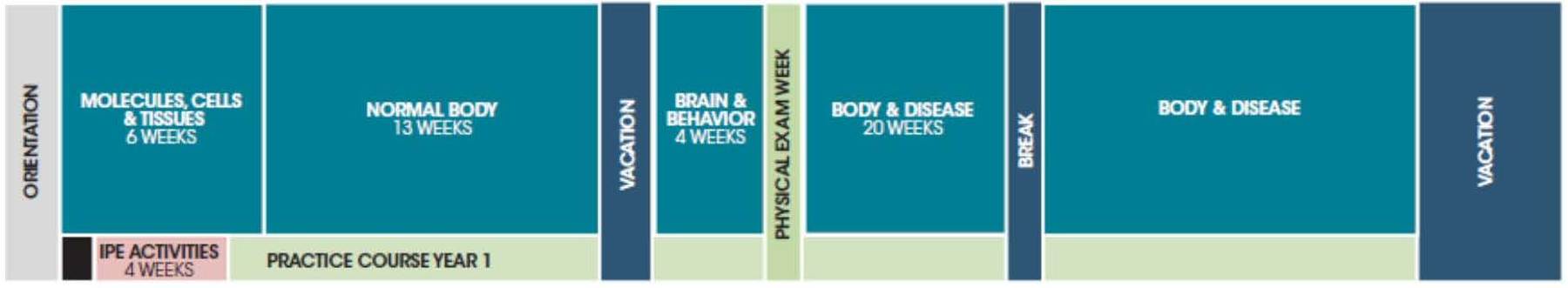 Team Based Learning
Prior to class: 
Assigned learning materials: readings, pre-recorded lectures and interviews with scientists and clinicians.  
Students assigned to teams for the year by medical school administration equalizing by gender/racial/academic abilities
Classroom activities (2-3 hours): 
iRA: individual readiness assessment  
5 minute quiz
Closed book; counts towards grade
tRA or gRA: same quiz team/group readiness assessment (closed book)
Same quiz
Closed book; counts towards grade
Group application
New minted knowledge applied 
Groups have to convince each other of correct answer
Duke’s Use of Flipped Classrooms
Utilize on-line 1 hour pre-recorded lectures or streaming lectures
Loaded onto internal curriculum management system (Blue Docs)
Discussed in small groups
Quizzes every two weeks
Content experts: “guide on the side”
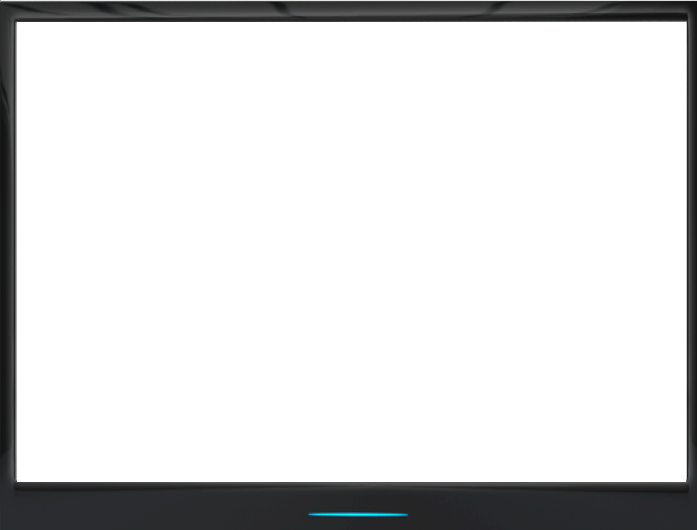 Mastery of Brain & Behavior course content compared to other courses
[Speaker Notes: Mastery Data]
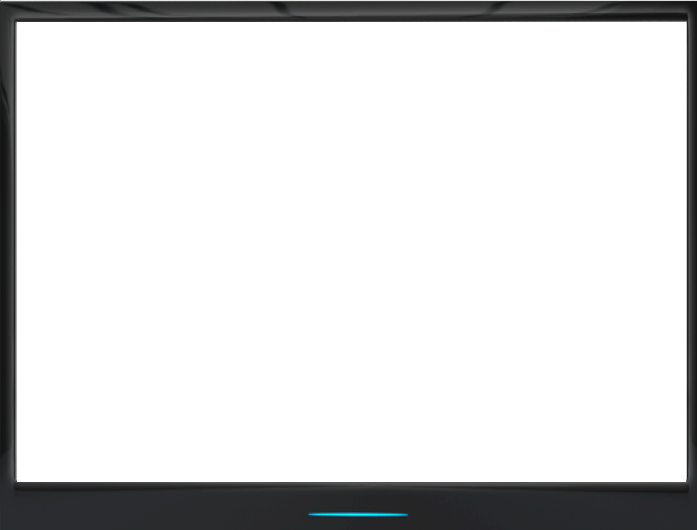 Survey:  Overall the flipped classroom worked for me
44%
22%
15%
11%
8%
[Speaker Notes: Overall the 100 % flipped curriculum worked for me dta – nice pie chart]
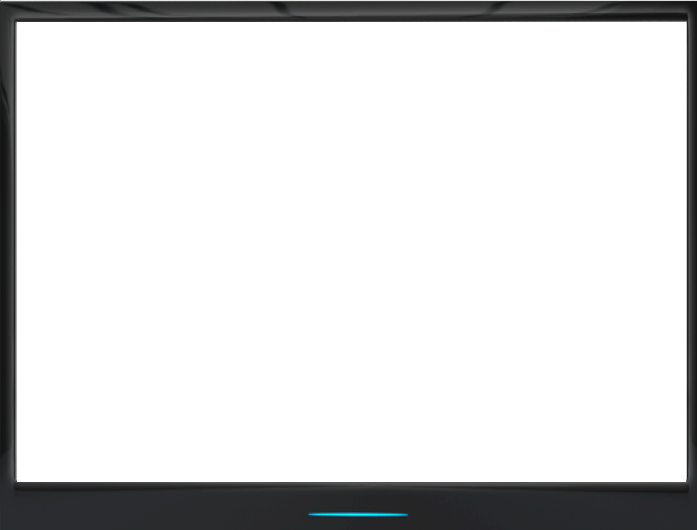 Survey:  Which type of curriculum would you prefer for most 1st & 2nd year courses?
65%
19%
16%
[Speaker Notes: Which would you prefer
Mixed!!!!!]
Lessons Learned from 5 Yrs
Online materials, quizzes, team based activities must be correlated/match content
Questions need to be appropriate level for students
Time for off-site learning must be counted
Creating teams that are equal with respect to academic capabilities
What Lies Ahead @ DukeMed?
Increased reliance:
on technology  (apps) to individualize training
on simulation technology 
Incorporating social media
Duke Nephrology: Curricular Redesign
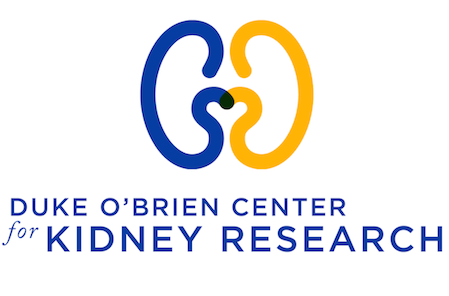 Individualized Renal Physiology Curriculum
Reasons for rethinking Nephrology curriculum:
NRMP data 2009-2014: 44% decline in applicant pool to nephrology 
Non-renal fellows: renal disease  “too complicated” 
Medical school renal physiology considered too “difficult”
Q-method Statement Sets
5 domains identified: 
Comprehension of renal physiology
Relevance or renal physiology
Learning preferences
Course characteristics
Interest in nephrology
Roberts et. al., Adv Physiol Educ. 2015 Sep;39(3):149-57
[Speaker Notes: 60-79% are multimodal 
Sources of material: 
Renal physiology course evaluations 2011/12 and 2012/13
Peer reviewed journals about student/resident interest in nephrology
Educational literature on learning styles: VARK paradigm
V: visual and symbolic learners /A: aural learners/ R: Read & write/K: kinesthetic learners]
37 Q-Sort Questions Posed
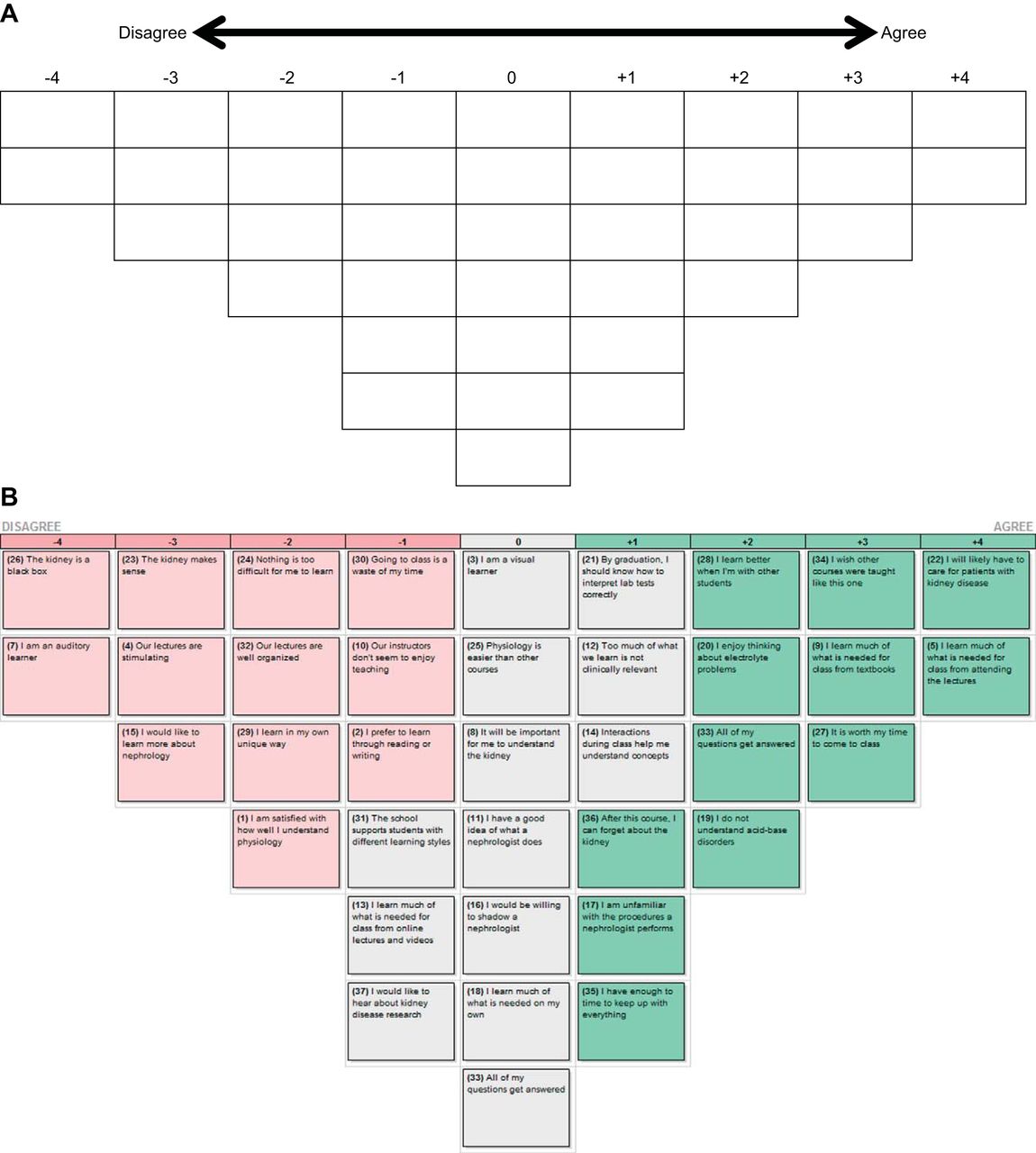 Kidney is a ‘black box’
I am a visual learner
I would like to hear about kidney research
I will likely care for renal patients
Roberts et. al., Adv Physiol Educ. 2015 Sep;39(3):149-57
Results
Total of 113 students entering course given survey by e-mail
60 unique surveys collected (53% response rate)
Mean rank score for each statement collected (-4 to  +4)
Highest rank scores (agree): 
“by graduation, I should know how to interpret labs correctly”: +2.55
“Important for me to understand kidney”: +2.28
Lowest rank scores (disagree):
“I can forget about kidney after this course”: -2.78
“Instructors don’t enjoy teaching”: -2.30
Roberts et. al., Adv Physiol Educ. 2015 Sep;39(3):149-57
Factor Analysis
Performed to see which viewpoints correlated together
Three dominant themes revealed: 
Social-auditory learners: value attending class; satisfied with current lecture organization; improved learning through peer interactions
Readers: value learning from textbook/notes; do not prefer to attend lectures; interactions during class not so helpful
Visual learners: primarily prefers to learn from online videos, like learning in unique ways; however, often not feeling “prepared”for class
Individualized Renal Physiology Curriculum
Lectures developed by individual lecturers
Mini chapters written by individual lecturers
Online video tutorials (“pen casts”)
https://vimeo.com/channels/814792/98583516
Interactive in-class experiences
In-class assignments
Case discussions
Simulation of content
To Flip or Not to Flip?
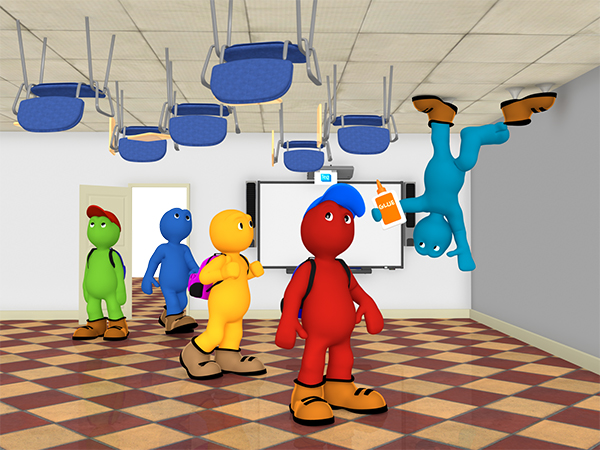 Image source: http://www.teq.com/blog/2014/11/flipped-classroom-youve-started-flipping-now/#.VmCrOrgrJaQ
Flipping: Advantages
Aligns with adult learning theory/student-centered learning
Aligns with real world learning environments
Self-paced learning  
Highly interactive/promotes peer to peer interactions/dialogue
Flipping: Disadvantages
Increased administrative coordination
Requires curricular development teams to interface students and instructors
Utilized technology  
Time intensive 
Need for creativity/not rehash
Facile with technology
Technology support
Assess learning gaps
Gauge student compliance
Acknowledgements
Carol Grochowski, PhD, Associate Dean for Curricular Affairs 
Matt Velkey, PhD
THANK YOU…..
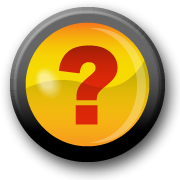 Implementation Strategies
Provide opportunities for exposure prior to class
Provide incentives to prepare for class
Drawback: not all students watch videos
Provide a mechanism to assess student understanding
 Drawback: students just click next and/or post questions to show compliance
Provide clear connections between in-class and out of class activities
Provide clearly defined and structured guidance
Provide enough time for students to carry out assignments
Provide facilitation for building a learning community
Methods: Assessment of Learners
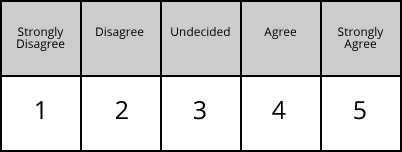 Targeted assessment of learners
Likert scales: 
Defined by the researcher
Responses influenced by survey structure, question & response characteristics
Systematic error
Q-methodology :
Borne out of social science research
Measures subjectivity 
Subjects provide meaning to statements through a sorting procedure
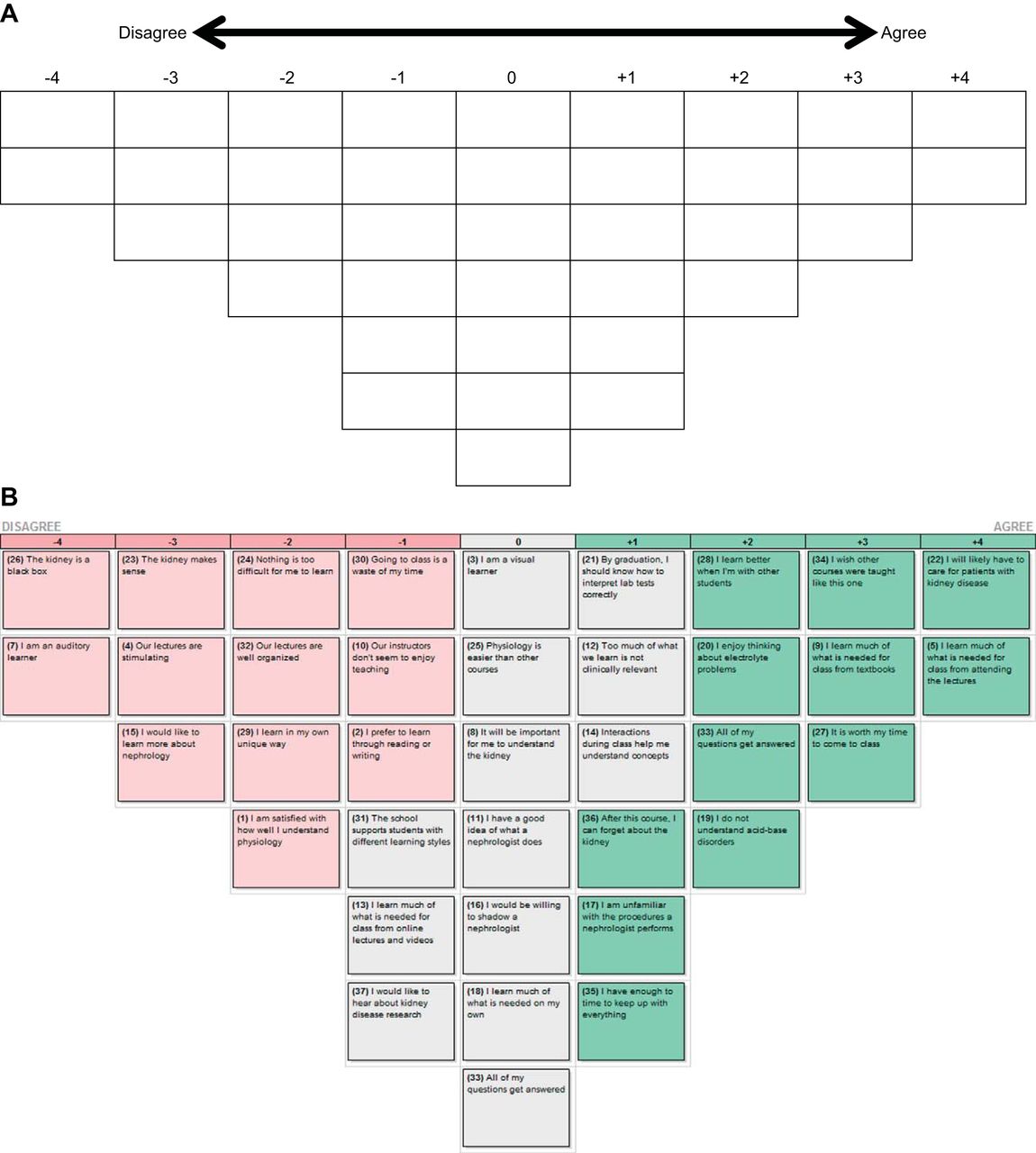